A Sample Survey on the Current Level of Awareness Regarding Big Data Among Academics and Practitioners of Statistics in Pakistan
by 
Saleha Naghmi Habibullah
Department of Statistics 
Kinnaird College For Women 
Lahore, Pakistan
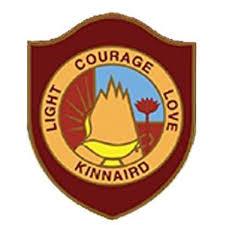 Table of Contents
Introduction
Literature Review
The Survey 
Main Results
Limitation of the study
Concluding remarks 
Acknowledgments
References
Introduction
With the generalized used of computers and the advent of the internet in particular, not only has the world witnessed a revolution in the field of communication, 

    it is also experiencing an ongoing accumulation of huge amounts of data pertaining to diverse disciplines.
Multifarious transactions and registries that are taking place on a continual basis have caused a ‘deluge’ of data. 

The term ‘Big Data’ pertains to these types of data-sets which are so huge and complex that they cannot be analyzed through ordinary methods.
As such, the technologically advanced countries are developing specialized algorithms that are able to deal with massive data-sets measured in exabytes, petabytes, brontobytes, etc. 

Nonetheless, the situation of the developing countries is substantially different from that of the West.
In Pakistan, for example, there is a fairly strong tradition of theoretical development as well as practical application of survey sampling. 

However, to this date, there is very little awareness regarding Big Data among the statisticians working in these countries.
This paper presents the results of a survey that has been carried out in Pakistan to determine the current level of awareness regarding Big Data among academics and practitioners of Statistics in the country.
Literature Review
A number of papers are available in the scientific literature that indicate the deficiency of the statistics community with reference to Big Data.

Fisher et al. (2012)
Schenker et al. (2013)
Wang et al. (2015)
    and others.
The Survey
During the month of August 2018, a questionnaire consisting of eighteen questions was devised by the author.
The Questionnaire
Dear Colleague, 
This questionnaire is being mailed to you in connection with a survey intended to ascertain the level of awareness regarding Big Data among the academics and practitioners of Statistics in Pakistan. I am optimistic that I will obtain your kind consent to act as one of the respondents. If so, you are requested to provide responses to each of the following questions to the best of your ability. Your genuine and well thought-out responses will go a long way in making this survey a success. Your cooperation in this regard will be much appreciated.
Your gender: ____________
Your age: ___________
 Your educational qualification: __________________
 Has any portion of your education been in a foreign country? ___________ 
 Are you employed or have you retired ? ________________
 Your profession: ______________________________
City/town of Pakistan in which you are/have been working___________________
Is it one of the bigger cities or one of the smaller towns ? ______________________ 
Are you/have you been working in university/college or in a non-academic organization?_______________
Are you/have you been working in public sector or private sector? __________________
11. Please tick  the appropriate option for each of the technical terms given in the following table:
For each of the technical terms of Question no. 11 for which you indicated that you have thorough knowledge / some amount of knowledge, please provide a definition of each one of those terms. (Please do not use Google etc for this purpose):





13. In your opinion, does the subject of Statistics have any role to play in Data Science? If so, please explain in a few words.


14. Does Bayesian Analysis have any role to play in Data Science? If so, please explain in a few words.
Does Machine Learning have anything to do with Data Science? If so, please explain in a few words.


Can the term “Data Science” be applied in the case of a small data-set also? If so, please explain in a few words.


Your Name (optional): _________________________________
Your Institution/Organization (optional): ______________________________________

Thank you very much for your time and kind cooperation. 

For any query, comments or suggestions, please write to 
Dr. Saleha Naghmi Habibullah, Professor of Statistics, Kinnaird College For Women, Lahore (email: salehahabibullah@gmail.com).
The questionnaire devised by the author was emailed to 68 statisticians working in various cities and towns of Pakistan.
(In order to send emails to prospective respondents, the author utilized 

the mailing list of the Islamic Countries Society of Statistical Sciences (ISOSS), the headquarter of which is located in Lahore, 
the social media group “ISOSS & PISTAR”, 
another social media group “Statistician Forum”, 
homepages of the Departments of Statistics of various universities (and associated links), 
homepages the Pakistan Bureau of Statistics and the provincial bureaus of Statistics (and associated links), 
       and 
(vi)   some statisticians personally known to the author.)
In order to increase the probability of a higher response-rate, 

along with reminders, the author sent a number of emails that carried the request that the questionnaire may be forwarded to other statisticians and they be requested to email to the author the filled out questionnaire.
Despite considerable effort during the short time that was available to the author for the conduct of this survey, the total number of respondents until August 31, 2018 turned out to be 17.
Main Results
Overall proportions: 
First and foremost, we present the overall proportions for the various technical terms contained in Qs. 11. 

Table 4.1 contains this information, the technical terms ‘ranked’ with respect to the proportion of respondents who answered that they have a good understanding of the topic.
Table 4.1
Overall Proportions for the Technical Terms of Qs. 11
Table 4.1
Overall Proportions for the Technical Terms of Qs. 11
Table 4.1
Overall Proportions for the Technical Terms of Qs. 11
Table 4.1 (continued)Overall Proportions for the Technical Terms of Qs. 11
Table 4.1 (continued)Overall Proportions for the Technical Terms of Qs. 11
It is interesting to note that, of the twenty-four technical terms, only nine attracted a response from each one of the seventeen respondents. 

As many as thirteen technical terms experienced one non-response each whereas two experienced two       non-responses each.
From the proportions contained in Table 4.1, we are able to make the following statements with reference to the responses obtained from the respondents in our sample:
As far as the technical term of primary interest to the researcher i.e. ‘Big Data’ is concerned, it is heartening to note that 7 of the 17 respondents (i.e. 41.2%) reported that they are well aware of the meaning of this term and 6 (i.e. 35.3%) indicated that they are aware of it to some extent. 

Only 3 out of 17 respondents (i.e. 17.6%) reported that they had heard this term but were not aware of its meaning, and not a single one stated that he or she had never heard this term.
Similarly, for the technical term that is a ‘buzz word’ in the world today i.e. ‘Data Science’, 7 of the 17 respondents (i.e. 41.2%) reported that they are well aware of the meaning of this term and 8 (i.e. 47.1%) indicated that they are aware of it to some extent. 

Only 2 out of 17 respondents (i.e. 11.8%) reported that they had heard this term but were not aware of its meaning, and not a single one stated that he or she had never heard this term.
The technical concepts regarding which ten or more respondents out of seventeen (i.e. more than 58%) indicated that they are very well aware of these concepts are ‘R’ and ‘Data Analysis’; 

As well, for each of these two concepts, nearly 30% of the respondents indicated that they were aware of it to some extent.
For as many as twelve of the twenty-four technical concepts included in Qs. 11 of the questionnaire (i.e. ‘Java’, ‘Cloud computing’, ‘Exabyte’, ‘Petabyte’, ‘Brontobyte’, ‘Distributed processing’, ‘Data Engineering’, ‘Python’, ‘Grid computing’, ‘Crowdsourcing’, ‘Data-warehousing’ and ‘Hadoop’), less than 12% of the respondents reported that they were well aware of the term. 

For six of these technical terms, between 47% and 59% of the respondents reported that they had never heard this term.
Cross-tabulations: 
Interested in comparing the situation of the female respondents with that of the males, we performed a cross-tabulation of gender with each and every one of the technical terms given in Qs. 11.
Although this sample of seventeen respondents is not random in the strict sense of the word, in each case, we applied the 2 × 4 extension of the Fisher’s Exact Test / Freeman-Halton Test to obtain an indication of association between gender and awareness regarding the meaning of the technical term.
Four of the twenty-four tables seemed to indicate an association, and each one of these is presented here along with the p-value of the test applied.
Table 4.2 
Awareness Regarding ‘Machine Learning’ *
*The p-value of the Fisher’s exact test = 0.057 which is only very slightly bigger than 0.05. As such, we may conclude that there does exist a difference between the proportions of male and female statisticians in Pakistan who are well-aware of this concept.
Table 4.3
Awareness Regarding ‘The Internet of Things’**
**The p-value of the Fisher’s exact test = 0.021 implying that there is an association between the gender of the person and his/her awareness regarding ‘The Internet of Things’. As such, we may conclude that there does exist a difference between the proportions of male and female statisticians who are aware of the meaning of this term.
Table 4.4
Awareness Regarding ‘Data Warehousing’***
***The p-value is 0.001 implying that the computed value of the Fisher’s exact test statistic is highly significant. As such, we may conclude that there does exist a difference between the proportions of male and female statisticians who are aware of the meaning of the term ‘Data Warehousing’.
Table 4.5
Awareness Regarding ‘Hadoop’****
****The p-value is 0.004 implying that the computed value of the Fisher’s exact test statistic is highly significant. As such, we may conclude that there does exist a difference between the proportions of male and female statisticians who are aware of the meaning of the term ‘Hadoop’.
Interested in comparing the older statisticians with the younger ones, we divided the respondents into two categories i.e. (i) 45 years of age or younger and (ii) 46 years of age and above. Having done so, we performed cross-tabulations of age-bracket with awareness regarding various technical terms but did not detect any significant differences in proportions.
Similarly, inquisitive about any differences in the situation of the statisticians with higher educational qualifications (MPhil/PhD) with those having lower educational qualifications, we performed cross-tabulations of educational qualifications with awareness regarding various technical terms but did not detect any significant differences in proportions.
Last but not the least, in order to find out whether any differences exist between the situation of the academic statisticians and that of statisticians working in non-academic organizations, we performed cross-tabulations of the type of organization in which the respondent was employed with awareness regarding various technical terms but did not detect any significant differences in proportions.
Limitation of the Study
As mentioned in Section 3, the survey questionnaire was emailed to 68 members of the statisticians’ community in Pakistan. 

However, the author had only about two weeks for compiling the first version of the results (those contained in this paper) and, in this limited time-period, despite reminders, responses were received from seventeen persons only.
For this particular questionnaire, the low response rate can also be interpreted as an indicator of ‘not caring’ for this particular topic by members of the statistics community; 

it might also mean that people who are not familiar with the technical terms contained in the questionnaire are uncomfortable saying it.
The author intends to continue the process of data-collection and to update the results subsequent to receipt of a reasonably large number of responses.
Concluding Remarks
From the results presented in Section 4, it seems reasonable to conclude that the programming language ‘R’ is about the only ‘entity’ related to Big Data about which good awareness exists among a fairly large proportion of statisticians in Pakistan
and the reason for this is not Big Data but 
the fact that R comes in handy for small data-sets too (the types of data-sets that the academic statisticians of Pakistan are dealing with routinely), 
(ii) R has become pretty well-known in Pakistan during the past eight to ten years.
For a lot many terms related to Big Data, there seems to be not much awareness. 

In Table 4.1, the ranking with respect to the proportion of respondents who indicated that they have a good understanding of the technical term facilitates the identification of the technical terms that the statisticians feel less familiar with.
For a few terms related to Big Data, it appears that, in the country, the proportions of female statisticians having at least some amount of awareness regarding these terms is lower than the corresponding proportions of male statisticians. 

This is totally understandable given the fact that, even though we are eighteen years into the twenty-first century, the socio-cultural norms of many countries including Pakistan provide a greater amount of ‘exposure’ to the male half of the society than the female half.
Results of the survey seem to indicate that there is a need for multi-faceted efforts aimed at creating awareness regarding Big Data, the related technologies, challenges and future prospects among members of the statistical community of Pakistan.
Capacity-building to be able to deal with Big Data is the need of the twenty-first century and the first phase --- awareness-building --- will be the forerunner of the era when the Pakistani statisticians will have a fairly good idea regarding the challenges surrounding Big Data Analytics as well as the future prospects. 

Only then will they be able to play their role with reference to the utilization of big data for evidence-based decision-making conducive to development in various sectors leading to the advancement and progress of the country.
Acknowledgments
The author would like to thank Dr. Zahoor Ahmad (Lahore Garrison University, Lahore), Dr. Zahid Asghar (Quaid-e-Azam University, Islamabad) and Mr. Syed Wasim Abbas (Bureau of Statistics, Punjab, Lahore) for their contribution in the finalization of the questionnaire that was devised in order to conduct this survey.
As well, the author would like to acknowledge a great deal of contribution on the part of her former student, Miss Kessica Xavier (MPhil Statistics),  who assisted in the preparation of the data-sheet, the analysis of the collected data and the compilation of the results.
Sincere thanks and appreciation for Prof. Emer. Edith Seier (East Tennessee State University, USA) and Prof. Andrej Blejec (National Institute of Biology, Slovenia) on account of the effort that they made in order to review the paper and to provide invaluable suggestions.
References
Fisher, D., DeLine, R., Czerwinski, M. & Drucker, S. (2012), “Interactions with Big Data Analytics”, Magazine interactions, 50-59, 19(3).
Schenker, N., Davidian, M. & Rodriguez, R. (2013), “The ASA and Big Data,” Amstat News, 432, 3–4.
Wang, C., Chen, M-H., Schifano, E., Wu, J. and Yan J. (2016), “Statistical Methods and Computing for Big Data”, Statistics and Its Interface, 399-414, 9.
THANK YOU.